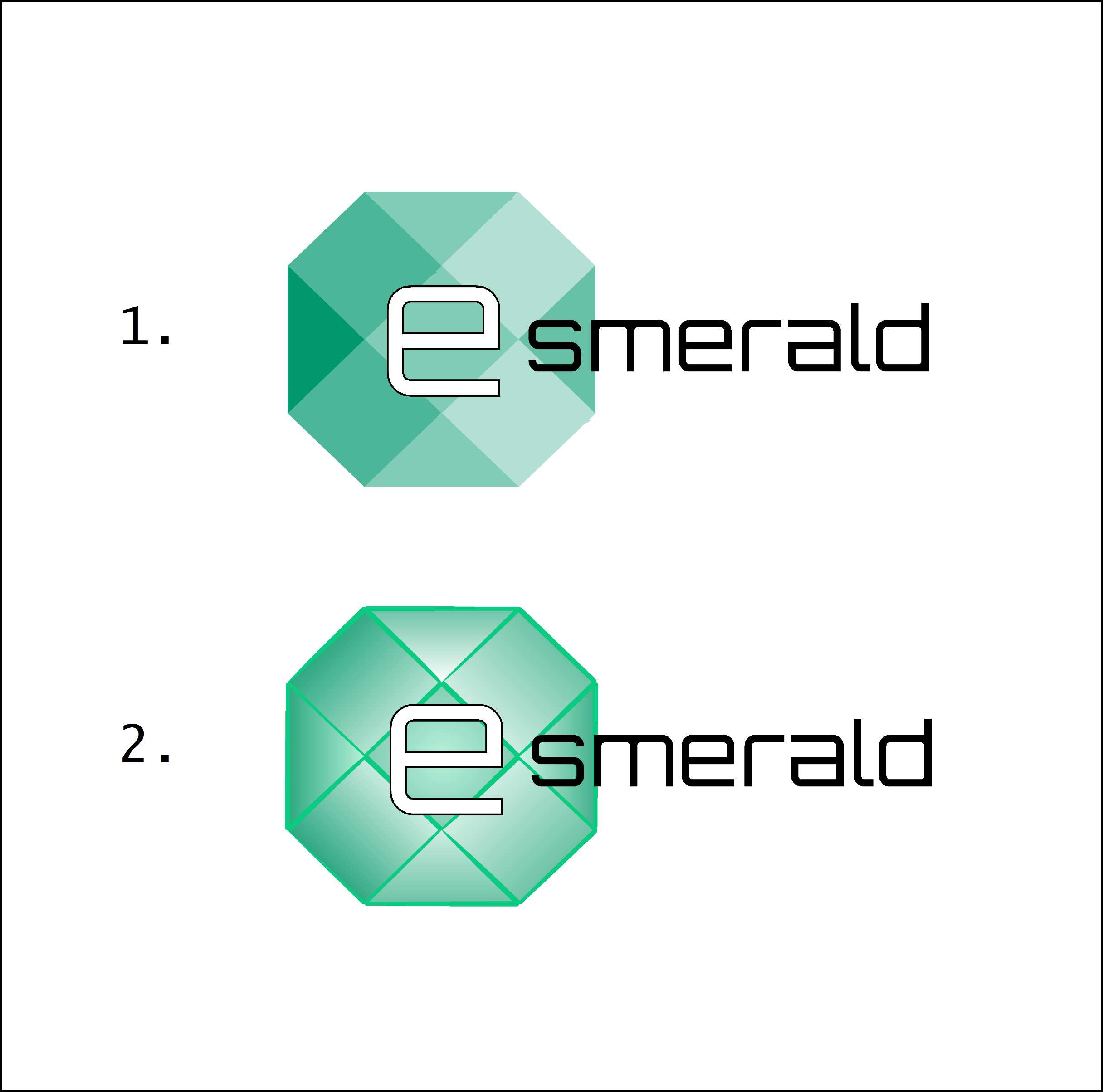 «Ενίσχυση της ανθεκτικότητας των ΜΜΕ
μετά τα περιοριστικά μέτρα (lock-down)»
ΨΥΧΟΛΟΓΙΚΕΣ ΑΝΑΓΚΕΣ ΚΑΙ ΨΥΧΙΚΗ ΕΥΕΞΙΑ
Από: UNIVERSITY OF DUBROVNIK
ΣΚΟΠΟΙ ΚΑΙ ΣΤΟΧΟΙ
Στο τέλος αυτής της ενότητας θα είστε σε θέση να:
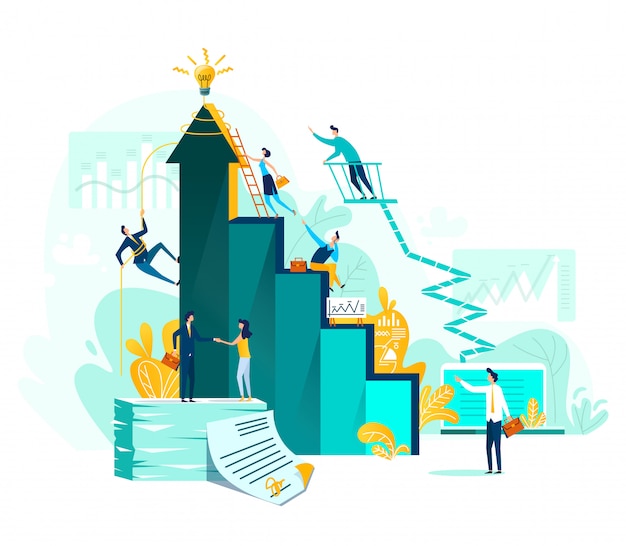 Ορισμός της ενσυναίσθησης και διάκριση μεταξύ διαφορετικών τύπων ενσυναίσθησης
Συζητήστε την ενσυναίσθηση των εργαζομένων και εξηγήστε τα οφέλη της ενσυναίσθησης στο
ο χώρος εργασίας
Προσδιορίστε τους τρόπους βελτίωσης της ενσυναίσθησης στο χώρο εργασίας
Προσδιορίστε τα χαρακτηριστικά της ενσυναισθητικής ηγεσίας και της ενσυναίσθησης
Ηγέτες
ΕΥΡΕΤΉΡΙΟ
Ενότητα 1: Ενσυναίσθηση στο χώρο εργασίας
Ορισμός της ενσυναίσθησης
Ενσυναίσθηση εργαζομένων
Βελτίωση της ενσυναίσθησης στο χώρο εργασίας
Ενσυναισθητική Ηγεσία
ΕΝΟΤΗΤΑ 1: Ενσυναίσθηση στο χώρο εργασίας
ΤΜΗΜΑ 1.1.: Ορισμός της ενσυναίσθησης
Η λέξη ενσυναίσθηση προέρχεται από την ελληνική λέξη πάθος (Howe, 2013)

Υπάρχουν πολλοί ορισμοί της ενσυναίσθησης και είναι δύσκολο να εγκατασταθεί κανείς σε έναν μόνο:

” Η ενσυναίσθηση είναι μια κοινωνική και συναισθηματική δεξιότητα που μας βοηθά να αισθανόμαστε και να κατανοούμε τα συναισθήματα, τις επιθυμίες, τις προθέσεις, τις σκέψεις και τις ανάγκες των άλλων... η ενσυναίσθηση μας κάνει να γνωρίζουμε και να είμαστε διαθέσιμοι στα συναισθήματα, τις περιστάσεις και τις ανάγκες των άλλων, ώστε να μπορούμε να αλληλεπιδρούμε μαζί τους επιδέξια” (McLaren, 2013)

” η ενσυναίσθηση είναι ένα καθοριστικό χαρακτηριστικό της ανθρωπιάς μας και χωρίς ενσυναίσθηση ένα άτομο χάνει ένα ουσιαστικό μέρος της ανθρωπιάς του” (Agosta, 2015)
ΕΝΟΤΗΤΑ 1: Ενσυναίσθηση στο χώρο εργασίας
ΤΜΗΜΑ 1.1.: Ορισμός της ενσυναίσθησης
…

” την ικανότητα να μοιράζεστε τα συναισθήματα ή τις εμπειρίες κάποιου άλλου φαντάζοντας πώς θα ήταν να βρίσκεστε στην κατάσταση αυτού του ατόμου” (The Cambridge Dictionary)

” ενσυναίσθηση είναι το συναίσθημα και η κατανόηση των συναισθημάτων και των εμπειριών των άλλων” (Segal et al., 2017)

” είναι ένας τρόπος να βάλετε τον εαυτό σας στη θέση κάποιου άλλου, να νιώσετε το άγχος και τον πόνο του και να κάνετε κάτι για τον πόνο του” (Pallapa, 2022)
UNIT 1: Empathy in the workplace
SECTION 1.1.: Defining empathy
Επομένως, η ενσυναίσθηση μπορεί να γίνει κατανοητή ως μία ή περισσότερες συνδεδεμένες διαδικασίες ή ψυχικές καταστάσεις, όπως (Coplan & Goldie, 2011):
 
Νιώστε τι αισθάνεται κάποιος άλλος.
Φροντίδα για ένα άλλο άτομο.
Το να επηρεάζεται συναισθηματικά από τα συναισθήματα και τις εμπειρίες του άλλου, ακόμα κι αν δεν είναι απαραίτητα. βιώνοντας τα ίδια συναισθήματα.
Βάζοντας τον εαυτό σας στην κατάσταση κάποιου άλλου.
Φαντάζεστε τον εαυτό σας να είναι ένας άλλος στην κατάσταση του άλλου ατόμου.
Εξαγωγή συμπερασμάτων σχετικά με την ψυχική κατάσταση ενός άλλου.
ΕΝΟΤΗΤΑ 1: Ενσυναίσθηση στο χώρο εργασίας
ΤΜΗΜΑ 1.1.: Ορισμός της ενσυναίσθησης
Οι τρεις πιο συνηθισμένοι τύποι ενσυναίσθησης (Pallapa, 2022):

Γνωστική ενσυναίσθηση – την ικανότητα να βάζει τον εαυτό του στη θέση του άλλου ατόμου και να βιώνει λογικά αυτό που περνάει το άλλο άτομο.

Συναισθηματική ενσυναίσθηση – την ικανότητα να μοιράζεστε τα συναισθήματα ενός άλλου ατόμου και να αναπτύσσετε μια βαθύτερη κατανόηση αυτού του ατόμου.

Συμπονετική ενσυναίσθηση – η πιο ενεργή μορφή ενσυναίσθησης, η οποία περιλαμβάνει την ανάληψη αποτελεσματικής δράσης για την ανακούφιση του πόνου της ταλαιπωρίας.
ΕΝΟΤΗΤΑ 1: Ενσυναίσθηση στο χώρο εργασίας
ΤΜΗΜΑ 1.1.: Ορισμός της ενσυναίσθησης
Τα στάδια ανάπτυξης και εφαρμογής της ενσυναίσθησης (Young, 2015):

Ανάπτυξη ενσυναίσθησης – ξεκινά με την ακρόαση, ακολουθούμενη από μια προαιρετική φάση μετά την ακρόαση στην οποία ένα άτομο σκέφτεται, ξαναδιαβάζει ή συνοψίζει αυτό που έχει ακούσει. Αυτό οδηγεί σε ένα άτομο να αναπτύξει μια πολύ βαθύτερη και πιο ολοκληρωμένη κατανόηση του τι ακούγεται
 
Εφαρμογή ενσυναίσθησης – ξεκινά αναζητώντας πρότυπα σκέψης και λήψης αποφάσεων και συνοψίζοντάς τα σε μια ολόκληρη ομάδα ανθρώπων. Το επόμενο βήμα είναι να μπείτε στη θέση ενός ατόμου και να δοκιμάσετε τις διαδικασίες σκέψης του.

Η ανάπτυξη και η εφαρμογή της ενσυναίσθησης απαιτεί χρόνο και αφοσίωση.
ΕΝΟΤΗΤΑ 1: Ενσυναίσθηση στο χώρο εργασίας
ΤΜΗΜΑ 1.2.: Ενσυναίσθηση εργαζομένων
Ενσυναίσθηση εργαζομένων.

Οι άνθρωποι είναι οι πραγματικοί δημιουργοί αξίας στους οργανισμούς.
Η ενσυναίσθηση είναι κρίσιμη λόγω της συνεχώς αυξανόμενης ποικιλομορφίας στο εργατικό δυναμικό.
Η ποικιλομορφία των γενεών των μελών της ομάδας εντός των οργανισμών καθιστά δύσκολη την αντιμετώπιση των αναγκών τους.
Ο σεβασμός προς τους εργαζόμενους και τους συναδέλφους μπορεί να ενισχύσει τους κοινωνικούς δεσμούς μέσα σε έναν οργανισμό.
Η ενσυναίσθηση στο χώρο εργασίας μπορεί να βοηθήσει στην οικοδόμηση εμπιστοσύνης μεταξύ των εργαζομένων.
Η ενσυναίσθηση σχετίζεται θετικά με την απόδοση στην εργασία.
Η ενσυναίσθηση προάγει μια καλύτερη οργανωτική κουλτούρα.
ΕΝΟΤΗΤΑ 1: Ενσυναίσθηση στο χώρο εργασίας
ΤΜΗΜΑ 1.2.: Ενσυναίσθηση εργαζομένων
Τα οφέλη της ενσυναίσθησης στο χώρο εργασίας:

Βοηθά τους ανθρώπους να κατανοήσουν καλύτερα τους άλλους και να καλύψουν τις ανάγκες τους.
Δίνει τη δυνατότητα στους ανθρώπους να χτίσουν κοινωνικές σχέσεις.
Βοηθά τους χρήστες να συνδέονται, να επικοινωνούν και να συνεργάζονται με άλλους.
Επιτρέπει στους ανθρώπους να ανταποκρίνονται κατάλληλα σε κοινωνικές καταστάσεις.
Βοηθά τους ανθρώπους να ρυθμίζουν τα συναισθήματά τους.
Είναι ευεργετικό τόσο για τη σωματική όσο και για την ψυχολογική ευεξία.
ΕΝΟΤΗΤΑ 1: Ενσυναίσθηση στο χώρο εργασίας
ΤΜΗΜΑ 1.2.: Ενσυναίσθηση εργαζομένων
Οι τρόποι ενθάρρυνσης της ενσυναίσθησης (Ventura, 2019):

Να είστε περίεργοι
Να είστε ειλικρινείς
Να είστε ευάλωτοι 
Να είστε ανοιχτόμυαλοι  
Να είστε ανιδιοτελείς 
Να είστε απτόητοι 
Να είστε γενναίοι
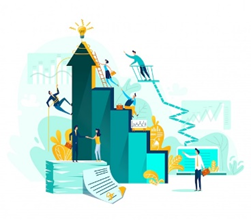 ΕΝΟΤΗΤΑ 1: Ενσυναίσθηση στο χώρο εργασίας
ΤΜΗΜΑ 1.3.: Βελτίωση της ενσυναίσθησης στο χώρο εργασίας
Η ενσυναίσθηση μπορεί να μάθει και οι οργανισμοί μπορούν να προωθήσουν έναν πιο ενσυναισθητικό χώρο εργασίας και να βοηθήσουν τους διευθυντές να βελτιώσουν τις δεξιότητές τους στην ενσυναίσθηση με διάφορους τρόπους:

Μιλήστε για ενσυναίσθηση
Διδάξτε την ακρόαση 
Ενθαρρύνετε πραγματικές συνομιλίες προοπτικής 
Ενθαρρύνετε τη συμπόνια 
Υποστήριξη παγκόσμιων διαχειριστών 

(Adopted from Center for Creative Leadership (2016). Empathy in the Workplace: A Tool for Effective Leadership [White paper]. https://cclinnovation.org/wp-content/uploads/2020/03/empathyintheworkplace.pdf)
ΕΝΟΤΗΤΑ 1: Ενσυναίσθηση στο χώρο εργασίας
ΤΜΗΜΑ 1.3.: Βελτίωση της ενσυναίσθησης στο χώρο εργασίας
Μιλήστε για ενσυναίσθηση - Οι διευθυντές πρέπει να γνωρίζουν ότι η ενσυναίσθηση είναι σημαντική, ειδικά στο σημερινό χώρο εργασίας. Δίνοντας χρόνο και προσοχή στους άλλους ενισχύει την ενσυναίσθηση, η οποία με τη σειρά της ενισχύει την απόδοσή σας και βελτιώνει την αντιληπτή αποτελεσματικότητά σας.

Διδάξτε την ακρόαση - Για να κατανοήσουν τους άλλους και να αισθανθούν τι αισθάνονται, οι διευθυντές πρέπει να είναι καλοί ακροατές. Η ενεργητική ακρόαση είναι η προθυμία και η ικανότητα ενός ατόμου να ακούει και να κατανοεί το άλλο άτομο. Όταν ένας διευθυντής είναι καλός ακροατής, οι άνθρωποι αισθάνονται σεβαστοί και η εμπιστοσύνη μπορεί να αυξηθεί.
ΕΝΟΤΗΤΑ 1: Ενσυναίσθηση στο χώρο εργασίας
ΤΜΗΜΑ 1.3.: Βελτίωση της ενσυναίσθησης στο χώρο εργασίας
Ενθαρρύνετε πραγματικές συνομιλίες προοπτικής – Οι διευθυντές πρέπει πάντα να μπαίνουν στη θέση του άλλου ατόμου.

Ενθαρρύνετε τη συμπόνια - Υποστηρίξτε τους διευθυντές που ενδιαφέρονται για το πώς αισθάνεται κάποιος άλλος ή λάβετε υπόψη τον αντίκτυπο των επιχειρηματικών αποφάσεων στους υπαλλήλους, τους πελάτες και τις κοινότητες.

Υποστήριξη παγκόσμιων διαχειριστών - Η εργασία πέρα από τα πολιτιστικά όρια απαιτεί από τους διευθυντές να κατανοούν τους ανθρώπους που έχουν πολύ διαφορετικές προοπτικές και εμπειρίες.
ΕΝΟΤΗΤΑ 1: Ενσυναίσθηση στο χώρο εργασίας
ΤΜΗΜΑ 1.4.: Ενσυναισθητική Ηγεσία
Ενσυναισθητική ηγεσία

Η ενσυναισθητική ηγεσία είναι ένα στυλ ηγεσίας που επικεντρώνεται στην κατανόηση και την ταύτιση με τις ανάγκες των άλλων.
Η ενσυναίσθηση επιτρέπει στους ηγέτες να διαβάζουν τα συναισθήματα των μελών της ομάδας τους προκειμένου να επιτύχουν κοινούς στόχους.
Η ενσυναίσθηση συμβάλλει στην καλύτερη διαπραγμάτευση, συνεργασία και επίλυση συγκρούσεων.
ΕΝΟΤΗΤΑ 1: Ενσυναίσθηση στο χώρο εργασίας
ΤΜΗΜΑ 1.4.: Ενσυναισθητική Ηγεσία
Τα χαρακτηριστικά της ενσυναισθητικής ηγεσίας (Pallapa, 2022)

επικεντρώνεται στην κατανόηση των αναγκών των μελών της ομάδας και στην ευαισθησία στα ελλείμματα και τις ανάγκες ανάπτυξής τους
κάνει όλους να συνειδητοποιήσουν ότι αποτελούν σημαντικό μέρος της ίδιας ομάδας που προσπαθεί να επιτύχει τον ίδιο σκοπό
αυξάνει την ψυχολογική ασφάλεια εντός του οργανισμού
αυξάνει την παραγωγικότητα, το ηθικό και την αφοσίωση της ομάδας
ΕΝΟΤΗΤΑ 1: Ενσυναίσθηση στο χώρο εργασίας
ΤΜΗΜΑ 1.4.: Ενσυναισθητική Ηγεσία
Τα χαρακτηριστικά των ενσυναισθητικών ηγετών (Riess & Neporent, 2018; Pallapa, 2022):

Υπερέχουν στη διαχείριση σχέσεων
δημιουργούν δεσμούς και κρατούν τις ομάδες μαζί, ώστε να είναι σε καλύτερη θέση να συνδεθούν και να κατανοήσουν τα ενδιαφέροντα και τις προοπτικές του άλλου
δημιουργούν ένα ασφαλές περιβάλλον στο οποίο οι άνθρωποι μπορούν να εκφράσουν τις ελπίδες και τους φόβους τους
δεν προσπαθούν να ευχαριστήσουν τους πάντες
γίνονται σεβαστοί, αξιόπιστοι και γνωμοδοτούν, ακόμη και σε περιόδους δυσκολιών και κρίσεων
 είναι αυθεντικά, ευάλωτα, προσιτά, προσεκτικά, εκτιμητικά και χρήσιμα
ΕΝΟΤΗΤΑ 1: Ενσυναίσθηση στο χώρο εργασίας
ΤΜΗΜΑ 1.4.: Ενσυναισθητική Ηγεσία
Οι παγίδες της ενσυναισθητικής ηγεσίας (Pallapa, 2022):

παρεμπόδιση της ορθής λήψης αποφάσεων - η ενσυναίσθηση μπορεί να επηρεάσει τη σκέψη και την αντίληψη και να διαστρεβλώσει την κρίση
η ενσυναίσθηση μπορεί να οδηγήσει σε ασυνείδητη προκατάληψη - οι ηγέτες μπορεί να δώσουν προνομιακή μεταχείριση σε άτομα που είναι παρόμοια με αυτούς και μπορεί ασυνείδητα να προσλάβουν ή να προωθήσουν αυτούς τους ανθρώπους
η ενσυναίσθηση μπορεί να είναι περιορισμένη – η ενσυναίσθηση καταναλώνει ενέργεια
μια υπερβολική ενσυναίσθηση μπορεί να οδηγήσει σε απάθεια ή εξουθένωση - οι ηγέτες που επιδεικνύουν συνεχώς ενσυναίσθηση στο χώρο εργασίας μπορούν να αποστραγγιστούν συναισθηματικά, γεγονός που μπορεί να οδηγήσει σε απάθεια στην προσωπική τους ζωή
Κρίσιμα σημεία:
Η ενσυναίσθηση είναι μια πολυδιάστατη έννοια που περιλαμβάνει τόσο το συναίσθημα όσο και τη νόηση
Η ενσυναίσθηση στο χώρο εργασίας μπορεί να βοηθήσει στην οικοδόμηση εμπιστοσύνης μεταξύ των εργαζομένων και να προωθήσει μια καλύτερη οργανωτική κουλτούρα
Η ενσυναίσθηση μπορεί να μάθει και οι οργανισμοί μπορούν να προωθήσουν έναν πιο ενσυναισθητικό χώρο εργασίας
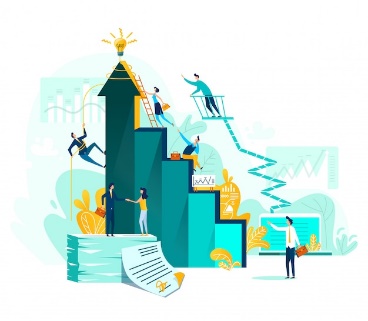 Η ενσυναισθητική ηγεσία επικεντρώνεται στην κατανόηση και την ταύτιση με τις ανάγκες των άλλων
Τεστ αξιολόγησης
2. Η ενεργητική ακρόαση είναι η ικανότητα ενός ατόμου να:
a.- απαντήστε γρήγορα σε μια ερώτηση
b.- επικεντρωθείτε στη διατύπωση της απάντησης
c.- ακούστε και κατανοήστε το άλλο άτομο
3. Η ενσυναίσθηση είναι:
a.- θετικά σχετιζόμενα με την απόδοση της εργασίας
b.- δεν σχετίζονται με την απόδοση της εργασίας
c.- σχετίζονται αρνητικά με την απόδοση της εργασίας
1. Η ικανότητα να μοιράζεστε τα συναισθήματα ενός άλλου ατόμου είναι:
a.- Γνωστική ενσυναίσθηση
b.- Συναισθηματική ενσυναίσθηση 
c.- Συμπονετική ενσυναίσθηση
5. Εντός του οργανισμού, η ενσυναισθητική ηγεσία:
a.- αυξάνει την ψυχολογική ασφάλεια 
b.- δεν έχει καμία επίδραση στην ψυχολογική ασφάλεια 
c.- μειώνει την ψυχολογική ασφάλεια
4. Η ενσυναίσθηση περιλαμβάνει:
a.- συγκίνηση
b.- γνώση
c.- τόσο το συναίσθημα όσο και η νόηση
ΕΝΟΤΗΤΑ 1: Ενσυναίσθηση στο χώρο εργασίας
ΠΗΓΕΣ
Agosta, L. (2015). A Rumor of Empathy: Resistance, narrative and recovery in psychoanalysis and psychotherapy. London: Routledge
Center for Creative Leadership (2016). Empathy in the Workplace: A Tool for Effective Leadership [White paper]. https://cclinnovation.org/wp-content/uploads/2020/03/empathyintheworkplace.pdf
Coplan, A., Goldie, P. (2011). Empathy: Philosophical and Psychological Perspectives. New York: Oxford University Press Inc.
Empathy (The Cambridge Dictionary) https://dictionary.cambridge.org/dictionary/english/empathy
Howe, D. (2013). Empathy: What it is and why it matters. Basingstoke: Palgrave Macmillan
McLaren, K. (2013). The Art of Empathy: A Complete Guide to Life's Most Essential Skill. Colorado: Sounds True
ΕΝΟΤΗΤΑ 1: Ενσυναίσθηση στο χώρο εργασίας
ΠΗΓΕΣ
Pallapa, G. (2022). Leading with empathy: Understanding the needs of today's workforce. Hoboken, New Jersey: John Wiley & Sons, Inc.
Riess, H., Neporent, L. (2018). The empathy effect: seven neuroscience-based keys for transforming the way we live, love, work, and connect across differences. Boulder CO: Sounds True
Segal, E. A., Gerdes, K. E., Lietz, C. A., Wagaman, M. A., Geiger, J. M. (2017). Assessing Empathy. New York, NY: Columbia University Press
Ventura, M. (2019). Applied Empathy: The New Language of Leadership. Hachette UK
Young, I. (2015). Practical Empathy: For Collaboration and Creativity in Your Work. Brooklyn, New York: Rosenfeld Media
Ευχαριστώ!